Животные мира
Интегрированный урок биологии и английского языка
Цель урока:
Знакомство с представителями царства Животные (Animals), описание животных на английском языке.
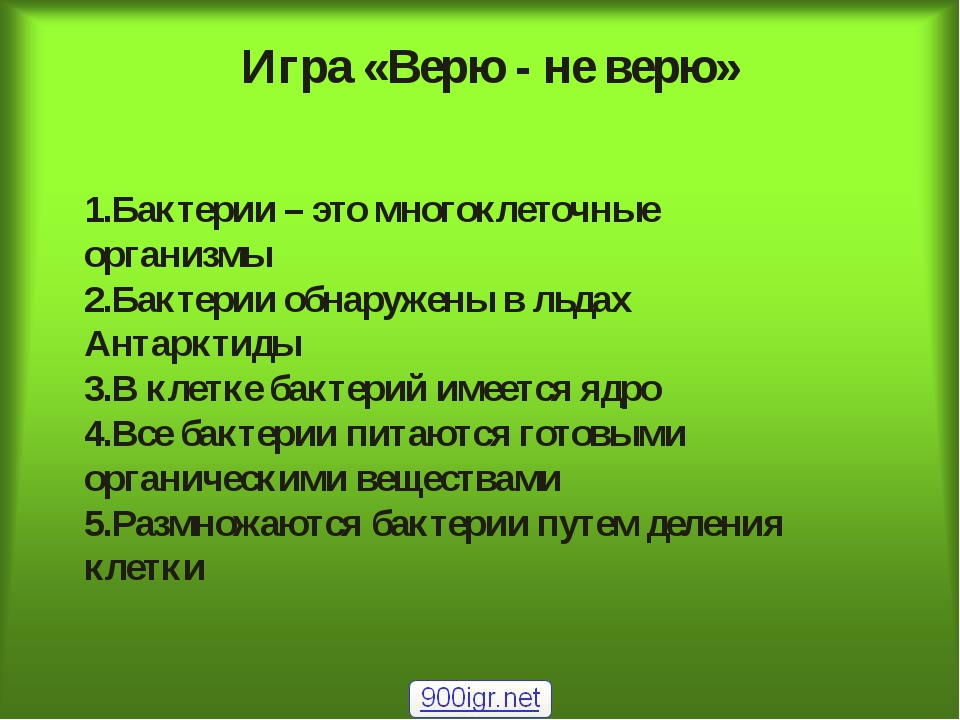 Фауна
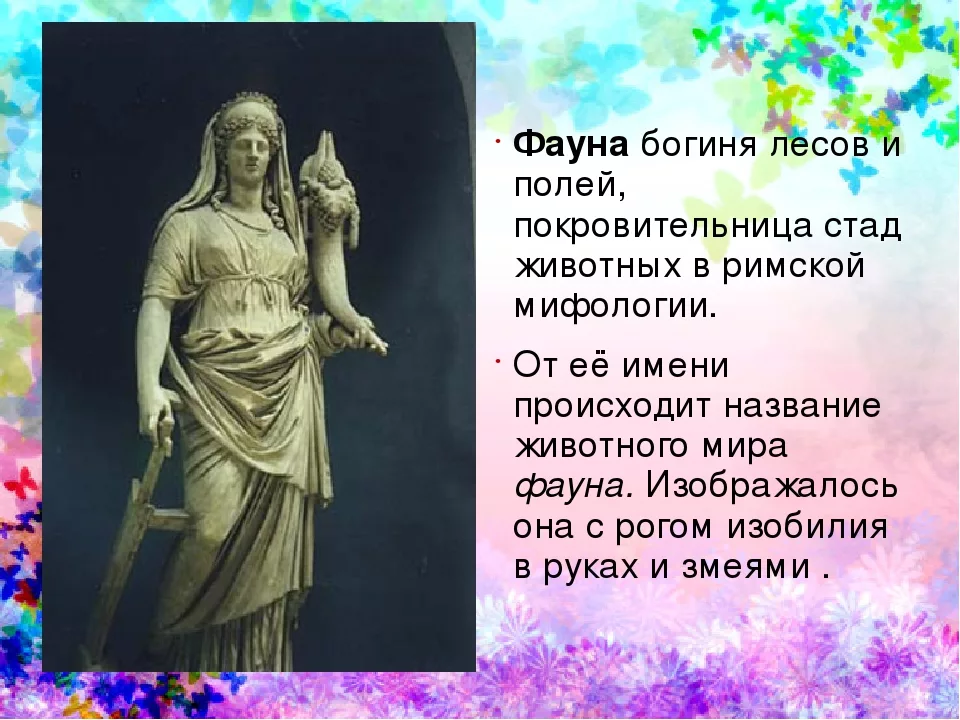 ПРИЗНАКИ ЖИВОТНЫХ
Питаются готовыми органическими веществами;
Ведут активный образ жизни;
Хорошо развиты органы чувств;
У животных сложные отношения между собой и с окружающей средой;
Группы животных
Животные
одноклеточные
многоклеточные
Одноклеточные животные
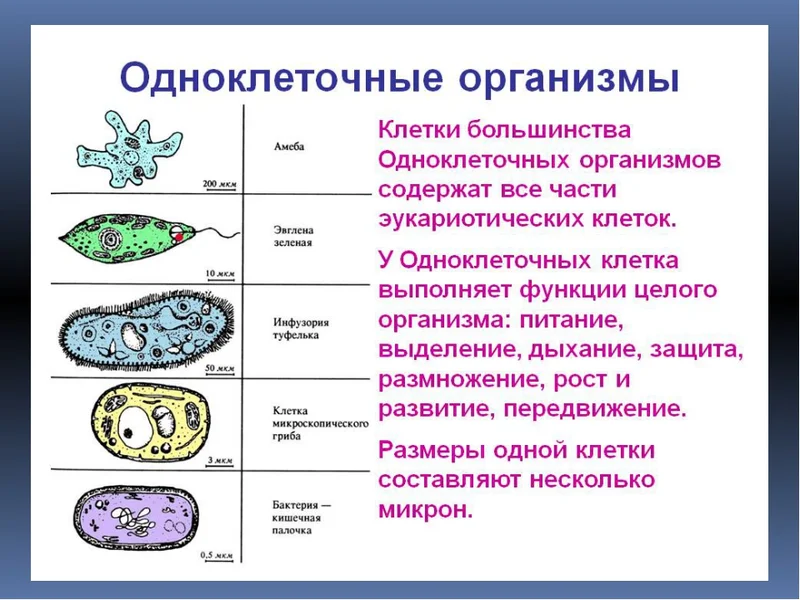 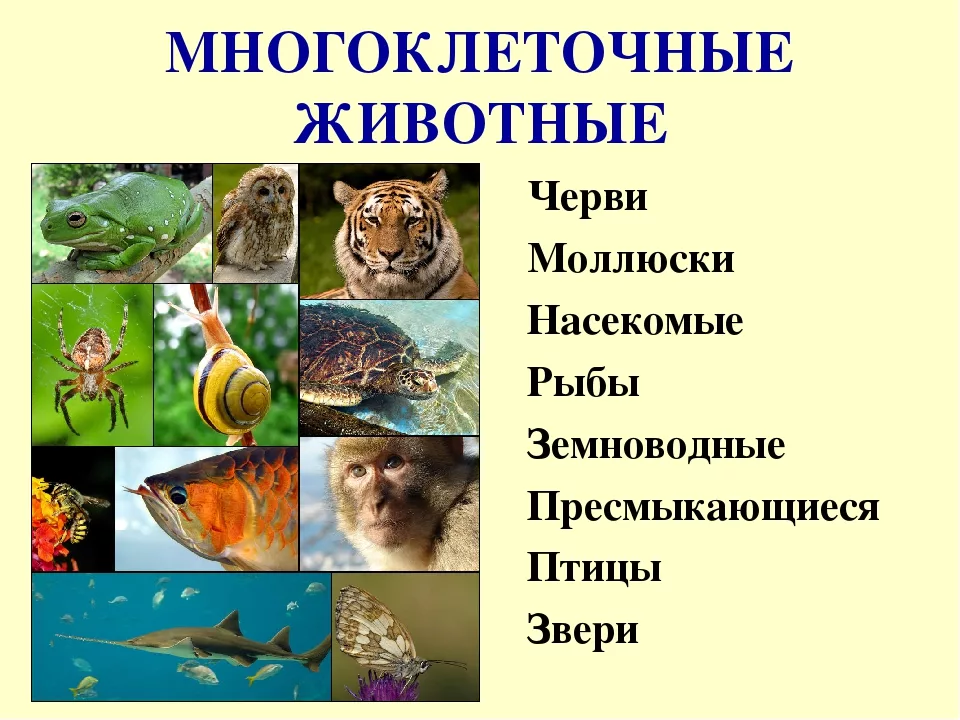 Многоклеточные животные
Кит, дельфин
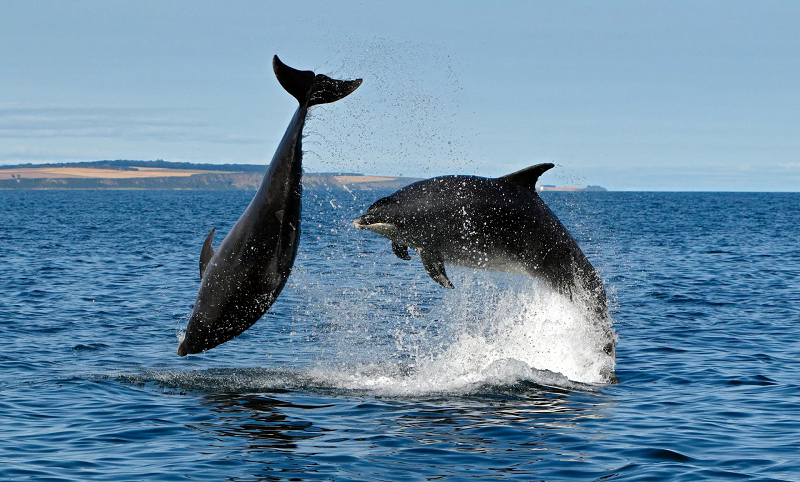 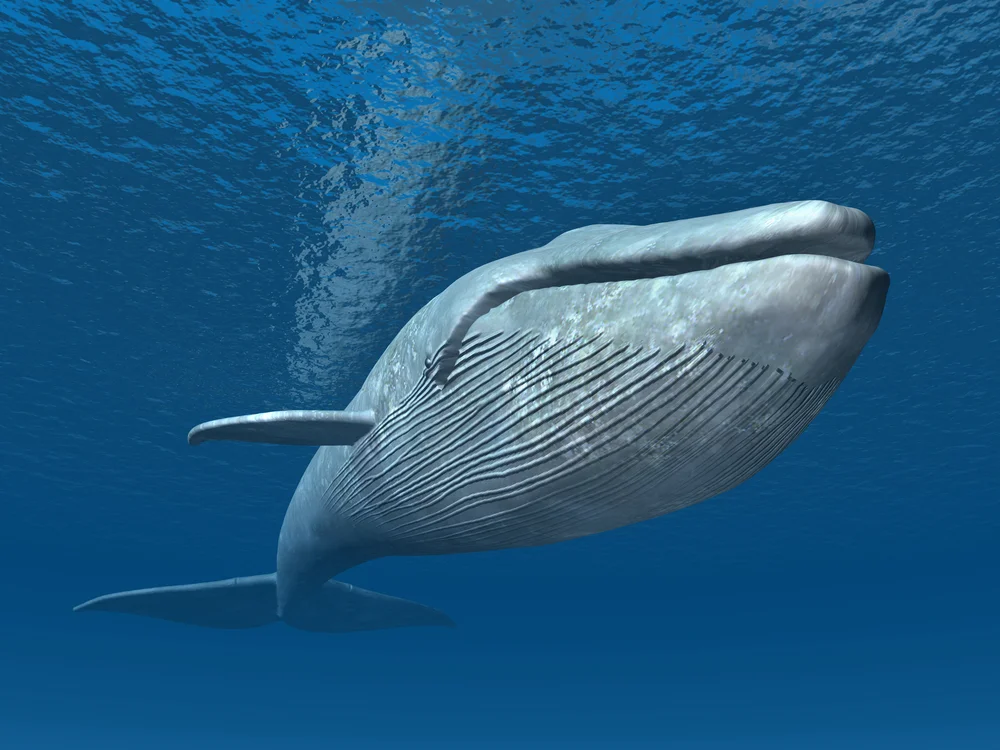 Обезьяна
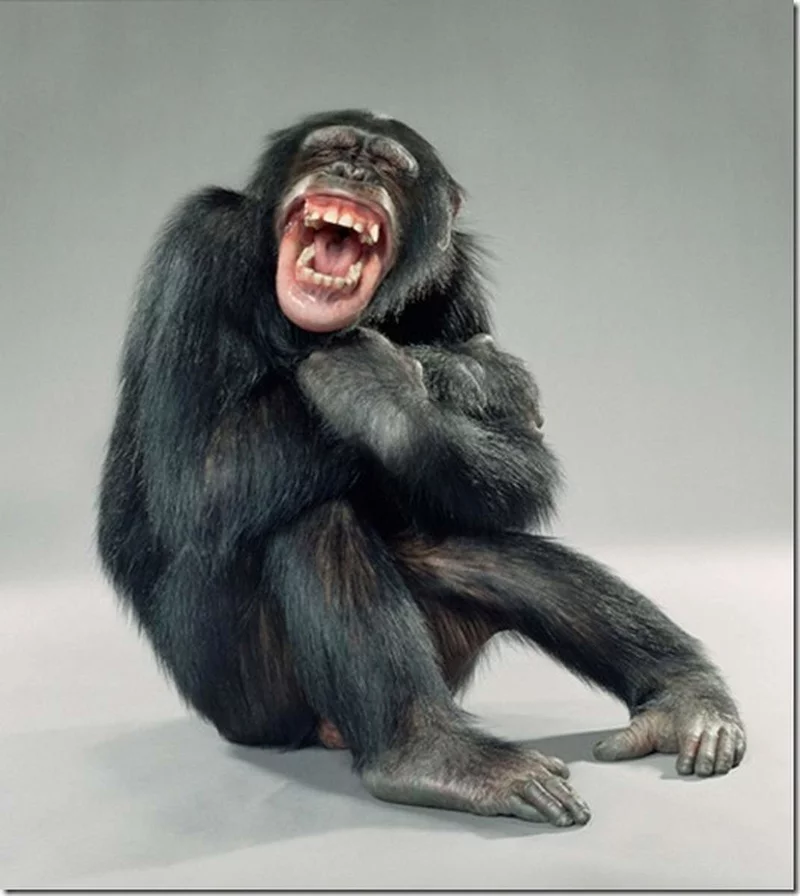 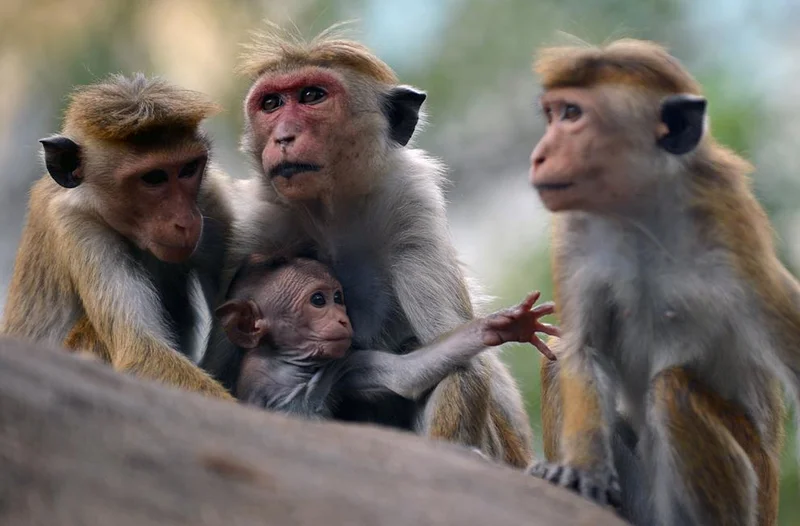 Гиппопотам
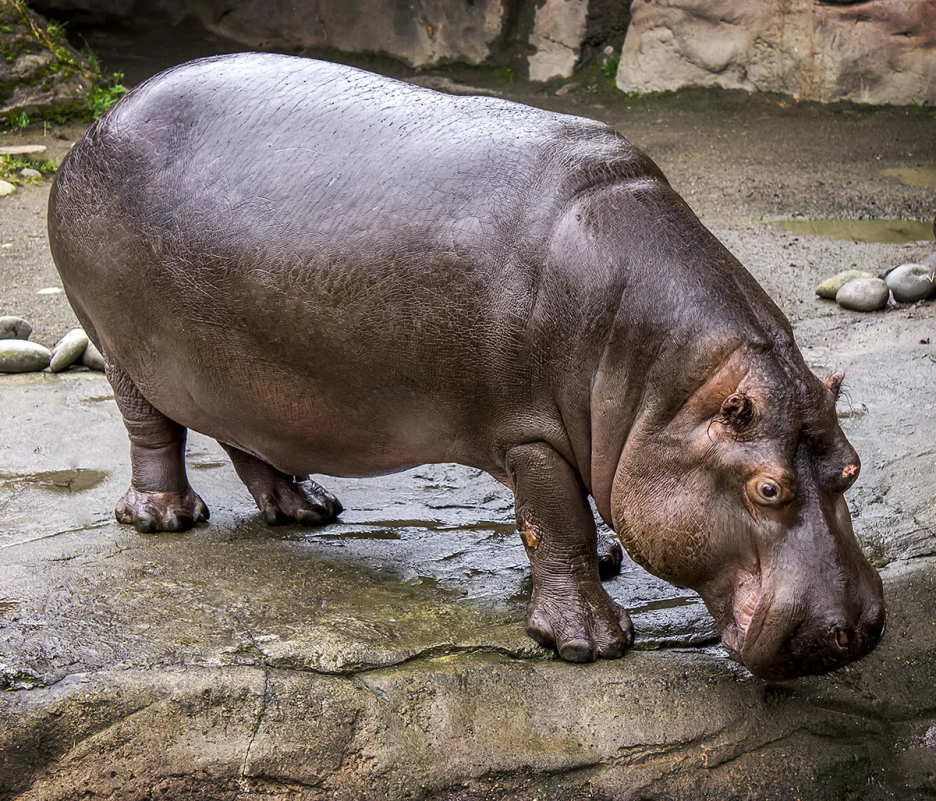 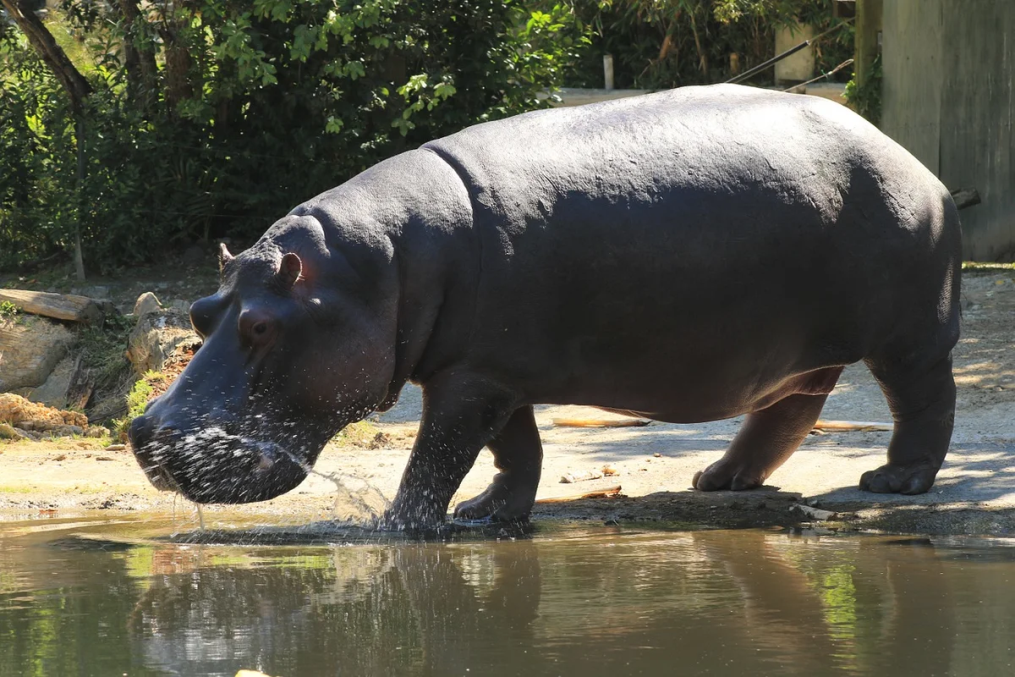 ЯЩЕРИЦА
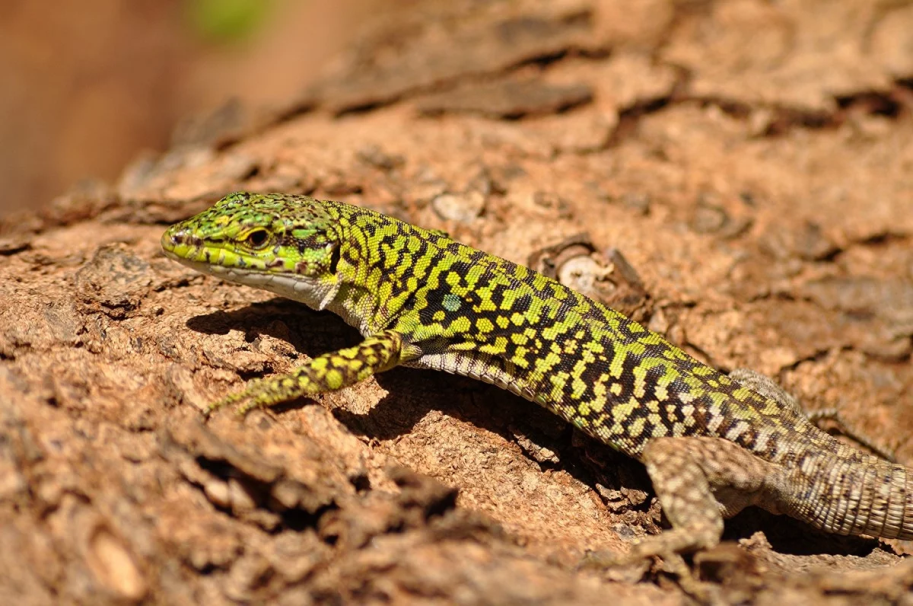